塞薩爾．巴列霍
1892-1938，祕魯人

二十世紀詩壇中的偉大改革者

創作著墨於人道主義

重要作品：《黑色傳令兵》（Los heraldos negros）、《淒美》（Trilce）與《人類的詩篇》（Poemas humanos）。
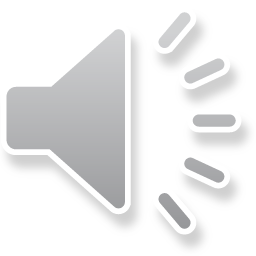 塞薩爾．巴列霍《黑色傳令兵》
黑色傳令兵
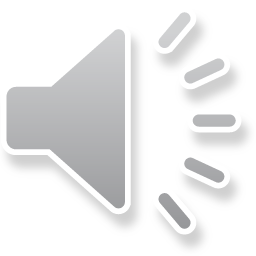 塞薩爾．巴列霍《黑色傳令兵》
生命中的打擊，如此強烈……我不知道！
打擊儼然來自天主的怨恨；彷彿面對打擊，
一切苦難所承受的不適
全沉積到靈魂裡……我不知道！
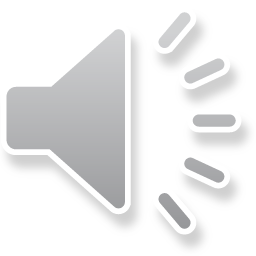 塞薩爾．巴列霍《黑色傳令兵》
打擊是少數；但存在……劃出黑暗的溝渠
在最兇猛的臉上與最強健的背脊上。
打擊也許是野蠻阿提拉的小馬；
也許是黑色傳令兵帶給我們死亡。
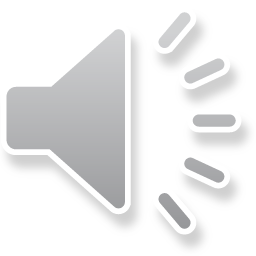 塞薩爾．巴列霍《黑色傳令兵》
打擊是靈魂裡的基督墜落了深淵，
是令人崇拜的信仰遭到命運的咒罵
那些血淋淋的打擊是麵包劈啪聲響
讓我們在烤爐門邊燙傷。
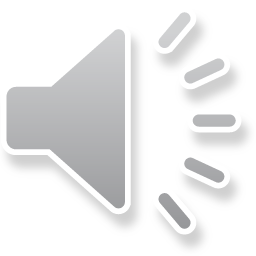 塞薩爾．巴列霍《黑色傳令兵》
而人……可憐……可憐！轉動著雙眼，彷彿
被人拍了一下肩膀叫喚一樣；
轉動著瘋狂的雙眼，而過去的種種經歷
沉積，宛如罪惡的水坑，在眼神中。
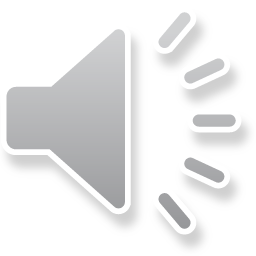 塞薩爾．巴列霍《黑色傳令兵》
生命中的打擊，如此強烈……我不知道！
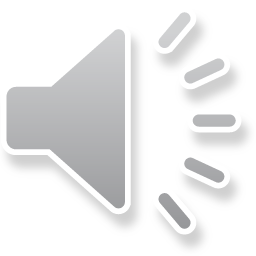 塞薩爾．巴列霍《黑色傳令兵》-死亡的田園詩
死亡的田園詩
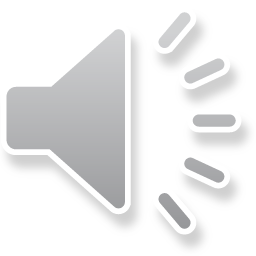 塞薩爾．巴列霍《黑色傳令兵》-死亡的田園詩
由燈心草及毛酸漿所編成的甜美麗塔，
我那安地斯山姑娘，此時正在做什麼；
拜占庭令我窒息，血液因而打盹，
彷彿我體內淡淡的干邑白蘭地。
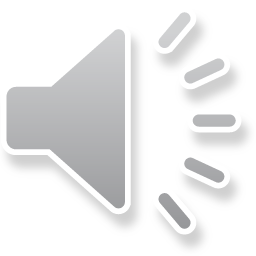 塞薩爾．巴列霍《黑色傳令兵》-死亡的田園詩
如今她的雙手該放在哪裡，昔日曾以憂傷姿勢
於午後熨著白襯衫；
此刻，在這雨中我失去了
活下來的欲望。
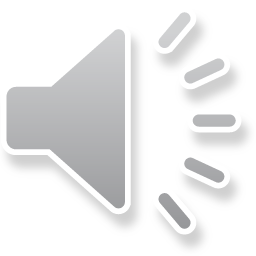 塞薩爾．巴列霍《黑色傳令兵》-死亡的田園詩
她那件法蘭絨裙會變得怎麼樣；她的
渴望會如何；她的去向又會怎樣；
以及她那聞起來有當地五月甘蔗的味道。
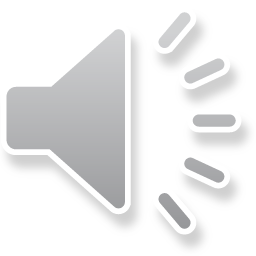 塞薩爾．巴列霍《黑色傳令兵》-死亡的田園詩
她佇足門口望著一朵雲彩，
然後顫抖地說：「好冷阿……耶穌！」
一隻野鳥將在屋瓦上哭泣。
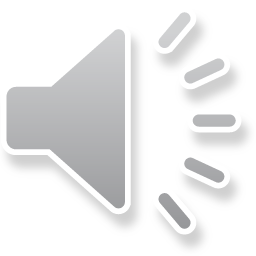 塞薩爾．巴列霍《黑色傳令兵》-饗宴
饗宴
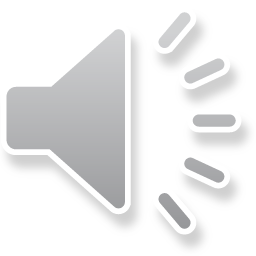 塞薩爾．巴列霍《黑色傳令兵》-饗宴
今日無人前來詢問；
這個午後也沒人向我要求什麼。
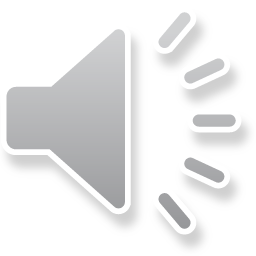 塞薩爾．巴列霍《黑色傳令兵》-饗宴
我沒見到任何一朵墓園之花
在這個如此充滿光彩的歡樂隊伍。
請寬恕我，主啊！我才剛死去一點點！
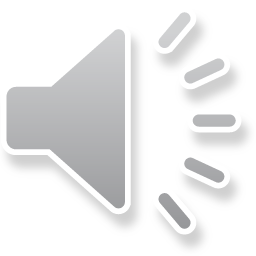 塞薩爾．巴列霍《黑色傳令兵》-饗宴
在這個午後所有人，所有經過的人
都沒問我，也沒向我要求什麼。
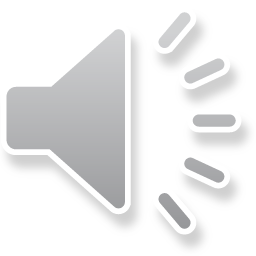 塞薩爾．巴列霍《黑色傳令兵》-饗宴
我不知他們遺忘了什麼，而我的雙手
無法掌握一切，彷彿是別人的一樣。
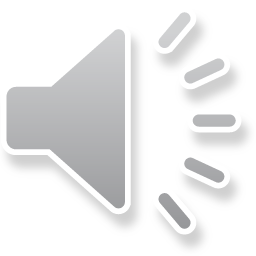 塞薩爾．巴列霍《黑色傳令兵》-饗宴
我走到門邊，
並興起向大家吶喊的念頭：
如果想念什麼，就在這裡！
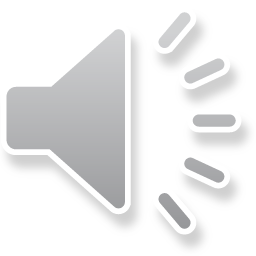 塞薩爾．巴列霍《黑色傳令兵》-饗宴
因此在此生的每個午後，
我不知道哪幾扇門向著一張臉，
陌生人控制了我的靈魂。
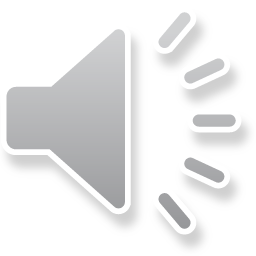 塞薩爾．巴列霍《黑色傳令兵》-饗宴
今日無人前來；
而今日就在這個午後我才剛死去一點點！
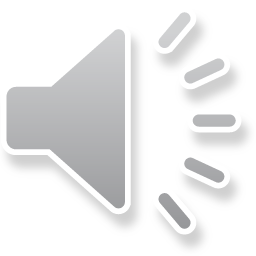 尼可拉斯．奇彥
1902-1989，古巴人

拉丁美洲最傑出的詩人之一

具有共產主義色彩，因此受到政治迫害。為一九五九年古巴大革命的重要推手之一。

重要作品：《頌樂的動機》（Motivos de son），《頌歌樂．可頌歌》（Sóngoro Cosongo），《西印度有限公司》（ West Indies Ltd. ），《完整的頌樂》（El son entero）
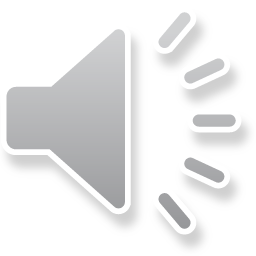 尼可拉斯．奇彥《頌樂的動機》–姆拉妲
姆拉妲
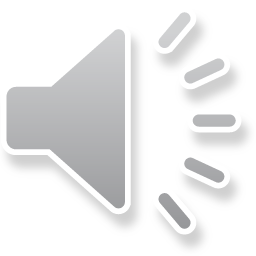 尼可拉斯．奇彥《頌樂的動機》–姆拉妲
我已經知道了，姆拉妲，
姆拉妲，我已經知道妳說
我的鼻子
像領帶節。
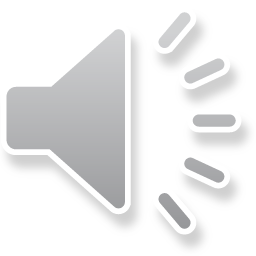 尼可拉斯．奇彥《頌樂的動機》–姆拉妲
妳該看看自己
不僅沒那麼白皙，
還有一張血盆大口，
和那頭捲髮，紅通通。
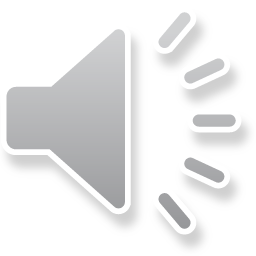 尼可拉斯．奇彥《頌樂的動機》–姆拉妲
這麼愛扭腰擺臀，
這麼愛；
這麼愛說三道四，
這麼愛；
這麼愛擠眉弄眼，
這麼愛。
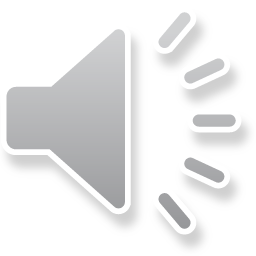 尼可拉斯．奇彥《頌樂的動機》–姆拉妲
妳是否知道，姆拉妲，
真相；
我早已有了我的黑女人，
而我一點也不愛妳！
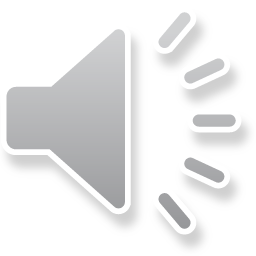 尼可拉斯．奇彥《西印度有限公司》–祖父
祖父
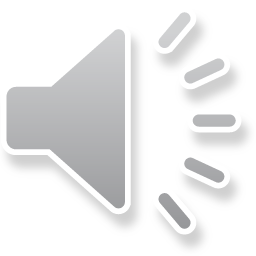 尼可拉斯．奇彥《西印度有限公司》–祖父
這個有一雙北方眼睛的無邪女人
在她歐洲血統的節奏中專心生活，
忽略了這個節奏的深處有一個黑人
敲著低音銅鼓的堅硬表面。
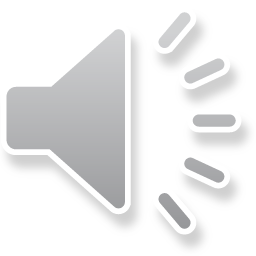 尼可拉斯．奇彥《西印度有限公司》–祖父
在她尖挺鼻樑的簡單線條下，
嘴巴，以細緻的筆劃，勾勒出簡明條紋，
沒有烏鴉玷汙了她那孤單的雪白
肌膚，裸露且顫動地閃爍著。
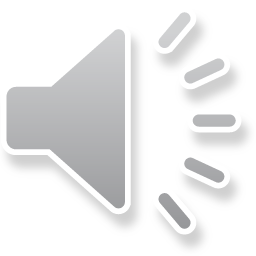 Nicolás GuillénWest Indies,Ltd. -El Abuelo
啊！我的夫人！請看看妳神秘的血管；
在妳體內流動的活水中划行，
看著百合、睡蓮、荷花、玫瑰漂流而過；
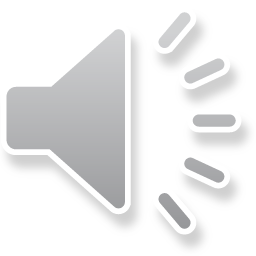 尼可拉斯．奇彥《西印度有限公司》–祖父
妳將悸動地，在盎然的岸邊，見到
逃走的祖父溫柔的黝黑影子，
那個永遠為妳梳理金髮的男子。
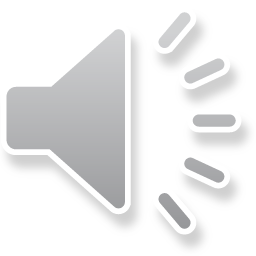 尼可拉斯．奇彥《完整的頌樂》–汗水與鞭子
《完整的頌樂》–汗水與鞭子
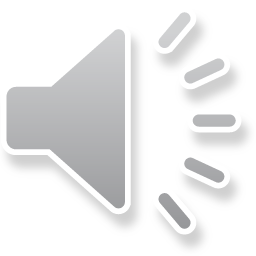 尼可拉斯．奇彥《完整的頌樂》–汗水與鞭子
鞭子，
汗水與鞭子。
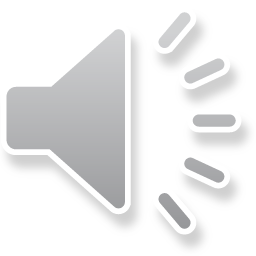 尼可拉斯．奇彥《完整的頌樂》–汗水與鞭子
田野裡，
朝陽提早喚醒
並遇見赤腳的黑人，
裸身上有傷痕。
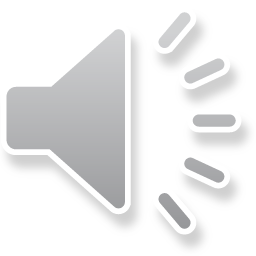 尼可拉斯．奇彥《完整的頌樂》–汗水與鞭子
鞭子，
汗水與鞭子。
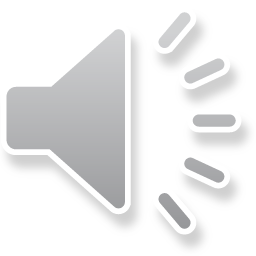 尼可拉斯．奇彥《完整的頌樂》–汗水與鞭子
風呼嘯而過：
每隻手上的黑花啊！
血對他說：來吧！
他對血說：來吧！
在血流中出發，赤著腳。
甘蔗園，隨風搖曳，
為他開路。
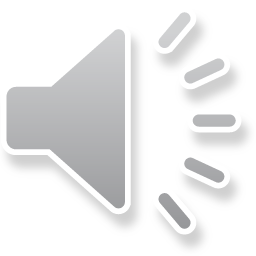 尼可拉斯．奇彥《完整的頌樂》–汗水與鞭子
之後，天空靜寂，
而在天空下，奴隸
沾染了主人的血。
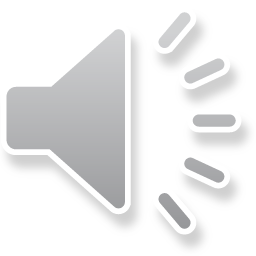 尼可拉斯．奇彥《完整的頌樂》–汗水與鞭子
鞭子，
汗水與鞭子，
沾染了主人的血；
鞭子，
汗水與鞭子，
沾染了主人的血，
沾染了主人的血。
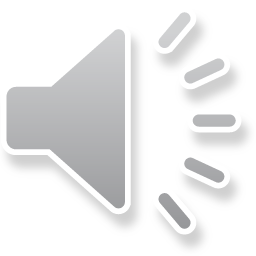 巴布羅．聶魯達
1904-1973，智利人

一九七一年獲得諾貝爾文學獎

全球詩集出版最多的詩人之一

重要作品：《二十首情詩和一首絕望的歌》（Veinte poemas de amor y una canción desesperada），《漫歌》（Canto general），《大地的寓所》（ Residencia en la Tierra）。
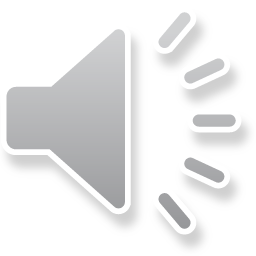 巴布羅．聶魯達《二十首情詩和一首絕望的歌》– 一
1
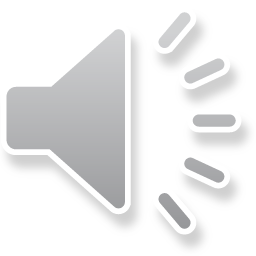 巴布羅．聶魯達《二十首情詩和一首絕望的歌》– 一
女人的身體，白色的丘陵，白皙的大腿，
妳投降般的姿態讓妳看似一個世界。
我粗獷的莊稼漢身體掘著妳
使孩子從大地深處蹦出。
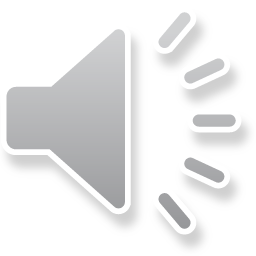 巴布羅．聶魯達《二十首情詩和一首絕望的歌》– 一
我孤單仿佛隧道。鳥兒飛離了我
夜以其強勁的侵襲占據了我。
為了倖存而將妳鍛鑄成武器，
如我弓上的一支箭，如我彈弓上的一顆彈丸。
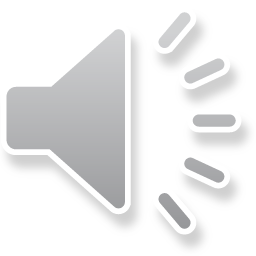 巴布羅．聶魯達《二十首情詩和一首絕望的歌》– 一
報復的時刻來臨了，然而我卻愛上妳。
皮膚的身體，苔鮮的身體，既貪婪且豐實乳汁的身體。
乳房的杯子啊！迷茫的雙眸啊！
陰部的玫瑰啊！妳那徐緩又哀傷的聲音啊！
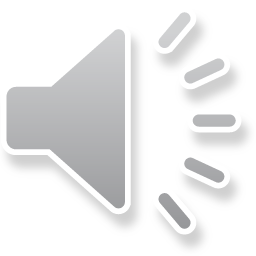 巴布羅．聶魯達《二十首情詩和一首絕望的歌》– 一
我女人的身體，我執著於妳的優雅之中。
我的渴望，我的殷切無垠，我的去向猶疑不定！
幽暗的溝渠裡有無窮的渴望，
也有永久的疲憊，以及永無止境的痛苦。
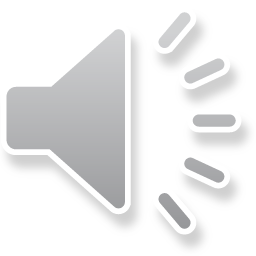 巴布羅．聶魯達《二十首情詩和一首絕望的歌》– 十
10
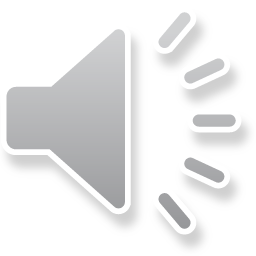 巴布羅．聶魯達《二十首情詩和一首絕望的歌》– 十
我們甚至失去了這片薄暮。
午後沒人看見我們手牽手
當藍色的夜壟罩著世界。
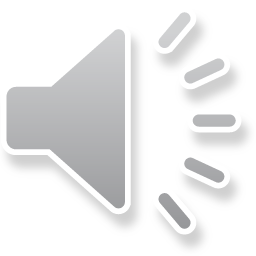 巴布羅．聶魯達《二十首情詩和一首絕望的歌》– 十
從我的窗戶我看見
遙遠的山丘上日落的慶典。
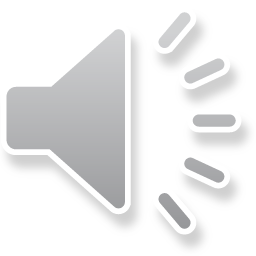 巴布羅．聶魯達《二十首情詩和一首絕望的歌》– 十
有時像一枚硬幣
一小片太陽在我雙手燃燒。
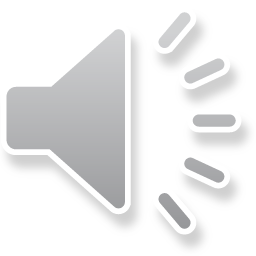 巴布羅．聶魯達《二十首情詩和一首絕望的歌》– 十
我以抑鬱的靈魂憶起了妳
而那是妳所熟知的我。
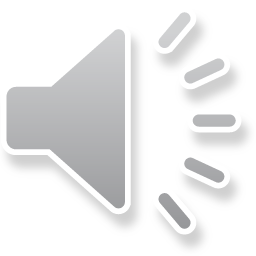 巴布羅．聶魯達《二十首情詩和一首絕望的歌》– 十
那麼，彼時妳在哪？
在什麼人之間呢？
傾訴了哪些話呢？
為何全部的愛突然降臨我身
然而當我悲傷，卻覺得妳遙不可及呢？
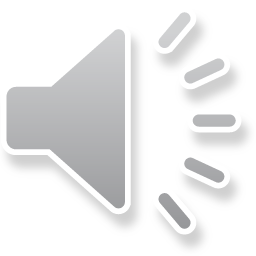 巴布羅．聶魯達《二十首情詩和一首絕望的歌》– 十
總是在薄暮時掉落書本，
而我的披肩像一隻受傷的狗兒蜷縮在我腳邊。
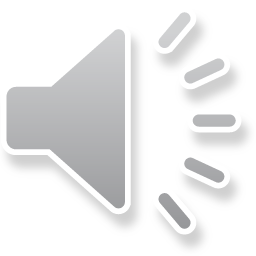 巴布羅．聶魯達《二十首情詩和一首絕望的歌》– 十
總是，妳總是在午後遠去
走向薄暮拂拭雕像之處。
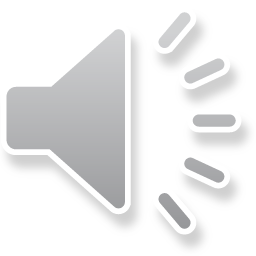 巴布羅．聶魯達《二十首情詩和一首絕望的歌》– 二十
20
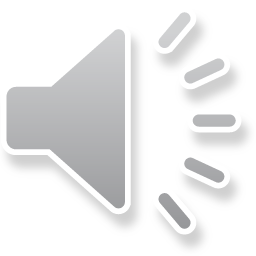 巴布羅．聶魯達《二十首情詩和一首絕望的歌》– 二十
今夜我可以寫下最悲傷的詩句。
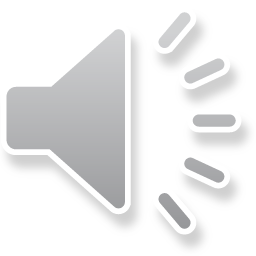 巴布羅．聶魯達《二十首情詩和一首絕望的歌》– 二十
寫，例如：「暗夜繁星點點，
而湛藍，星辰，遠方，顫抖。」
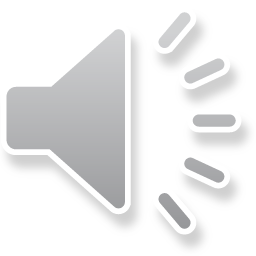 巴布羅．聶魯達《二十首情詩和一首絕望的歌》– 二十
晚風在空中盤旋歌唱。
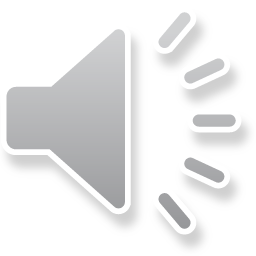 巴布羅．聶魯達《二十首情詩和一首絕望的歌》– 二十
今夜我可以寫下最悲傷的詩句。
我愛她，有時她也愛我。
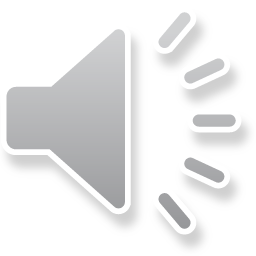 巴布羅．聶魯達《二十首情詩和一首絕望的歌》– 二十
今夜一樣的夜裡我曾擁她入懷。
在無垠的天空下數度親吻她。
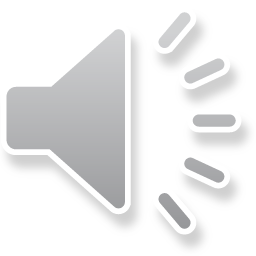 巴布羅．聶魯達《二十首情詩和一首絕望的歌》– 二十
她愛我，有時我也愛她。
怎能不愛上她那雙沉靜的大眼。
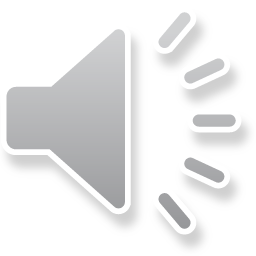 巴布羅．聶魯達《二十首情詩和一首絕望的歌》– 二十
今夜我可以寫下最悲傷的詩句。
我想我不再擁有她，我覺得我已失去她。
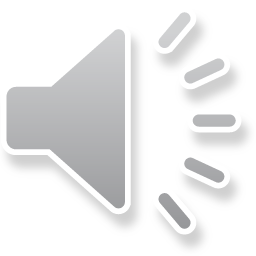 巴布羅．聶魯達《二十首情詩和一首絕望的歌》– 二十
聽浩瀚的夜，少了她更加浩瀚。
詩句墜入靈魂彷彿露珠落在草原。
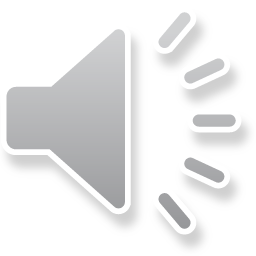 巴布羅．聶魯達《二十首情詩和一首絕望的歌》– 二十
我的愛不能保留又何妨。
暗夜繁星點點，而她不在我身旁。
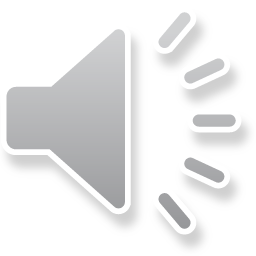 巴布羅．聶魯達《二十首情詩和一首絕望的歌》– 二十
這就是全部了。有人在遠方歌唱。在遠方。
失去了她，我的靈魂鬱悶。
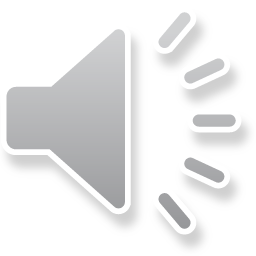 巴布羅．聶魯達《二十首情詩和一首絕望的歌》– 二十
為了靠近她我的目光試著尋覓她。
我的心靈尋覓她，而她不在我身旁。
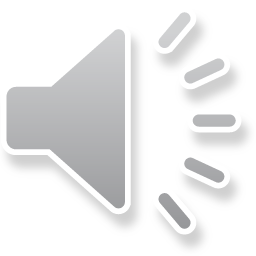 巴布羅．聶魯達《二十首情詩和一首絕望的歌》– 二十
相同的夜擦亮那些相同的樹林。
我倆，彼時的我倆，已非相同的人。
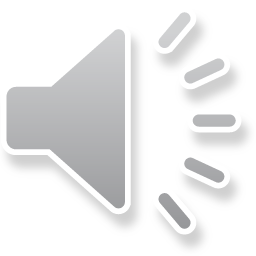 巴布羅．聶魯達《二十首情詩和一首絕望的歌》– 二十
我不再愛她，的確，但我曾經多麼愛她。
我的聲音尋覓風，請風喚起她的聽覺。
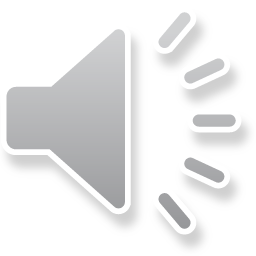 巴布羅．聶魯達《二十首情詩和一首絕望的歌》– 二十
是別人的了。應該是別人的了。之前屬於我的吻。
她的聲音，她的白皙胴體。她的深邃雙眸。
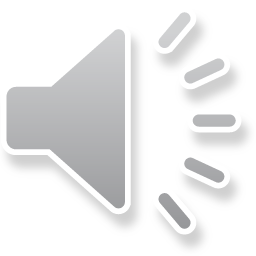 巴布羅．聶魯達《二十首情詩和一首絕望的歌》– 二十
我不再愛她，的確，或許我仍愛著她。
愛情如此短暫，遺忘卻如此長。
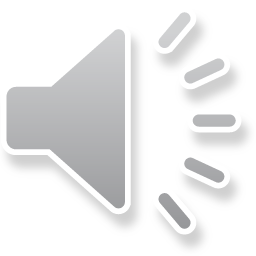 巴布羅．聶魯達《二十首情詩和一首絕望的歌》– 二十
因為今夜一樣的夜裡我曾擁她入懷，
失去了她我的靈魂鬱悶。
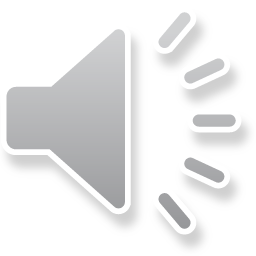 巴布羅．聶魯達《二十首情詩和一首絕望的歌》– 二十
儘管這是她帶給我最後的痛苦，
這些或許是我寫給她最後的詩句。
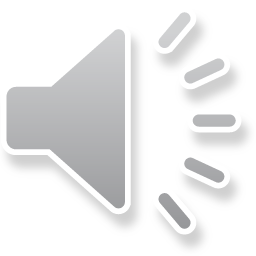